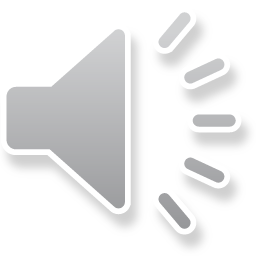 PHARMACODYNAMICS
Copyright noticeThe presentation is copyrighted work created by employees of Masaryk university.Students are allowed to make copies for learning purposes only. Any unauthorised reproduction or distribution of the presentation or individual slidesis against the law.
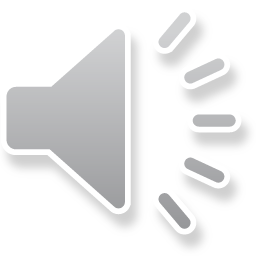 PHARMACOLOGY
Pharmacokinetics (PK)
Deals with the fate of the drug in the body – processes of 

Absorption, 
Distribution
Metabolism
Excretion		…“ADME“
„What the body makes with the drug“
Pharmacodynamics (PD)
deals with the mechanism of action (e.g. receptor sites, molecular level of action..)
„How does it work“
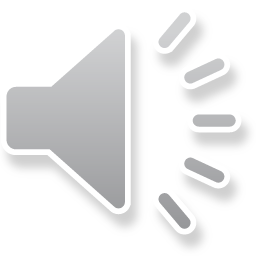 Pharmacodynamics (how drugs work on the body)
The action of a drug on the body, including receptor interactions, dose-response phenomena, and mechanisms of therapeutic and toxic action

Main targets – cellular, molecular, genetic level…

Therapeutic effects
Adverse effects
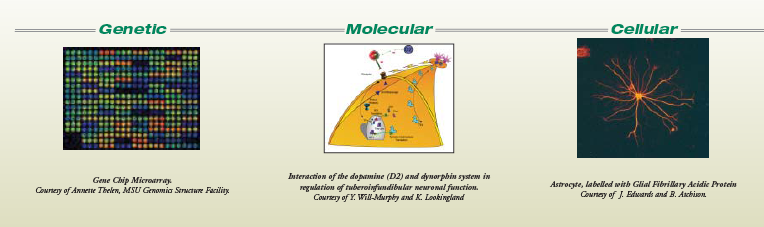 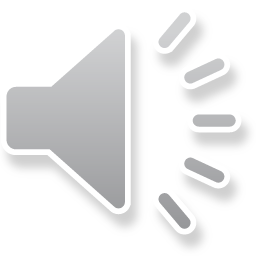 Mechanism of drug actions
specific
non-specific
non-receptor
Receptor
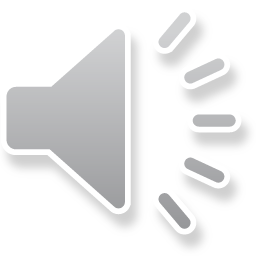 I. Non-specific drug effects
…through by the general physical-chemical properties of substances - no specific chemical and structural configuration of drugs is needed

	- influencing pH
	- oxidating and reducing agents
	- protein precipitation
	- adsorbents / detergents
	- chelating agents
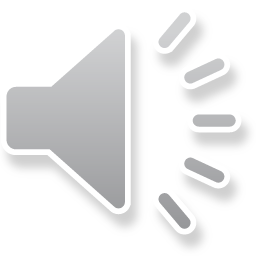 a. based on osmotic properties
e.g. salinic laxatives (magnesium sulphate, lactulosa)
osmotic diuretics (mannitol)
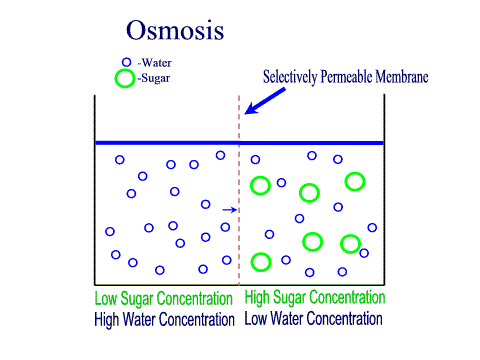 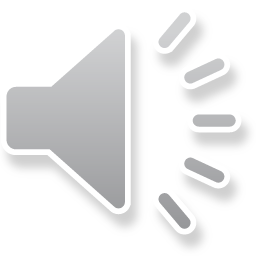 b. influencing acid-base balance
Antacids
aluminium hydroxide 
magnesium carbonate 
calcium carbonate 
sodium bicarbonate 

pH modifiers (blood, urine)
sodium bicarbonate, ammonium chloride
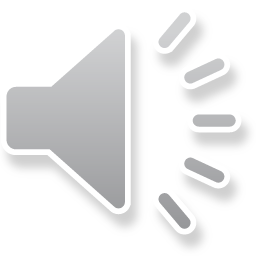 c. based on oxido – reducing properties
e.g. 3% hydrogen peroxide, boric acid, fenols
 chlorhexidine act as antiseptics
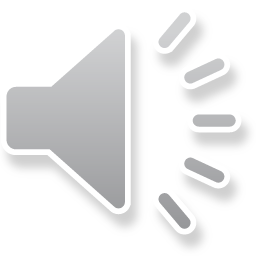 d. chelates (chelating agents)
ethylenediaminetetraacetic acid (EDTA) is a chelating agent, it can form bonds with a metal ion
dexrazoxane - a cyclic analog of EDTA administered with anthracyclines to prevent cardiotoxicity → Fe2 + ions
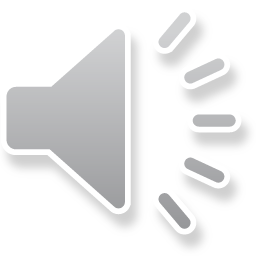 II. Specific drug effects
effect depends on the specific molecules configuration 
 most drugs act (bind) on receptors
 in or on cells
 form tight bonds with the ligand
 
….on ion channels or carriers
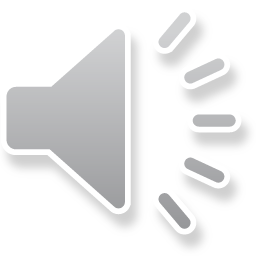 Specific drug effects
many drugs inhibit enzymes
A very common mode of action of many drugs
 in the patient (ACE inhibitors)
 in microbes (sulfas, penicillins)
 in cancer cells (5-FU, 6-MP)
 some drugs bind to:
 proteins (in patient, or microbes)
 DNA (cyclophosphamide)
 microtubules (vincristine)
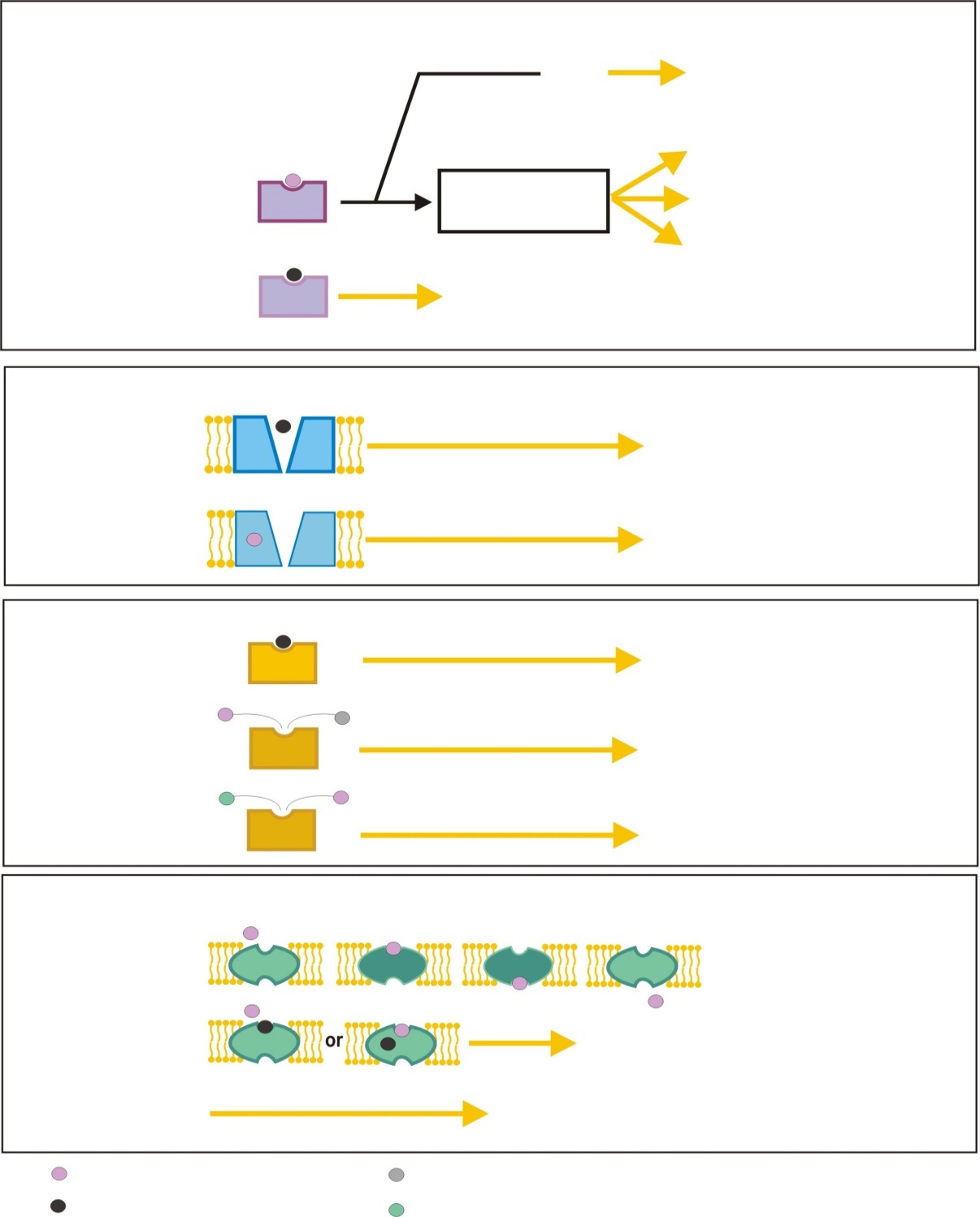 A. RECEPTORS
Ion channels
Open/closed
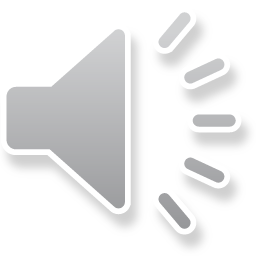 Direct
Enzymes
Activation/inhibition
Signal 
Transduction
Agonist
n channel modulation
DNA transcription
No effect
Endogenous mediator blocked
Antagonist
B. ION CHANNELS
Blockers
Flow is blocked
Increasing or decreasingprobability of opening
Modulators
C. ENZYMES
Inhibitor
Reaction is inhibited
Abnormal metabolites
False substrate
Prodrug
Active substance
D. CARRIERS
normal
transport
Inhibitor
Transport is blocked
Rang and Dale Pharmacology, 2017
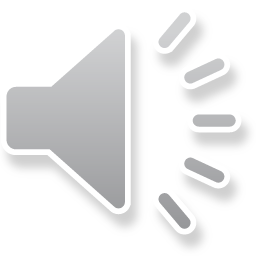 A. Receptor – effector system
= complex of processes
extracelullar signal -------------> intracell. signal cascade---------> effector (own effect)

receptor  = protein, which interacts ligands 
involved in signal transduction
effector =  enzyme, ionic channel etc. change in the activity leads to the effect of drug
ligand (signal molecule) = molecule able to bind to specific receptor
endogenous  - neurotransmitters, hormones
exogenous  - xenobiotics, drugs
Receptor classification
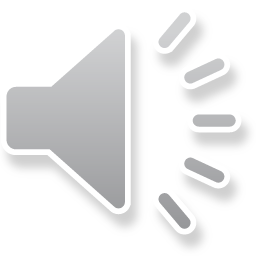 Localization
membrane
cytoplasm
organels
auto/heteroreceptors
   Transduction
metabotropic
ion. channels
kinase
DNA regulating
  	 Ligands
achol
amines
AMA
peptides
Receptor classification
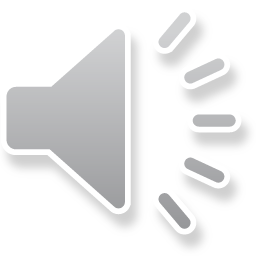 Lokalizace
membránové
cytoplazmat.
organelové
auto/heteroreceptory
   Transdukce 
metabotropní
iont. kanály ligandové
kinázové
regulující DNA
   Ligandů
Achol
Aminy
AMK
peptidy
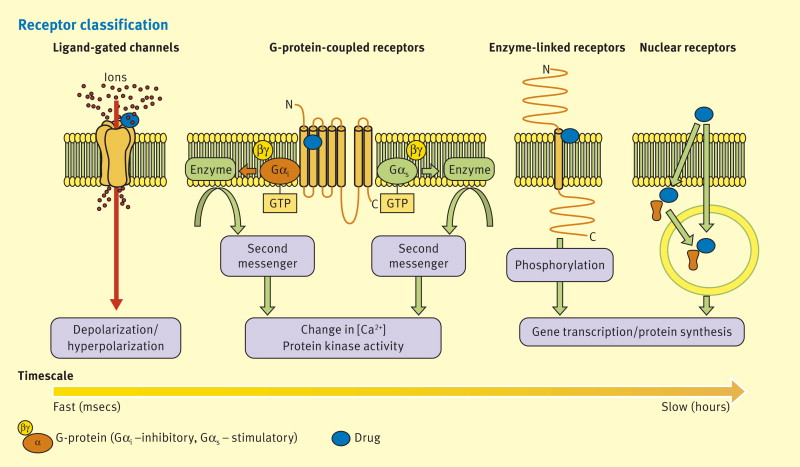 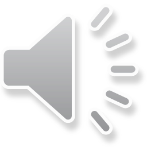 4 main type of receptors
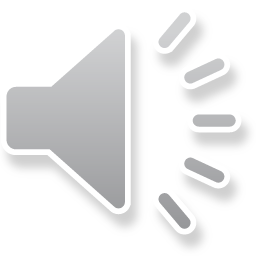 Rang and Dale Pharmacology, 2012
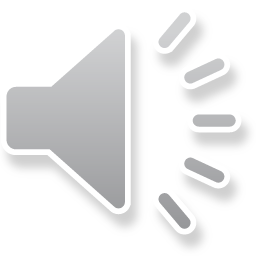 Receptor – effector system
Affinity
the ability of the ligand to bind to the receptor

 Instrinsic activity
  ability to evoke an effect after binding to receptor

!!!the presence of sufficient number of receptor for the induction of pharmacological effect is essential as well as sufficient amounts of receptor ligand!!!
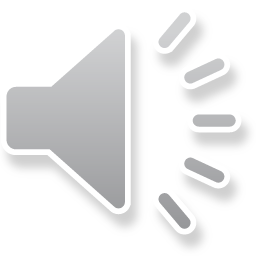 Receptor – effector system
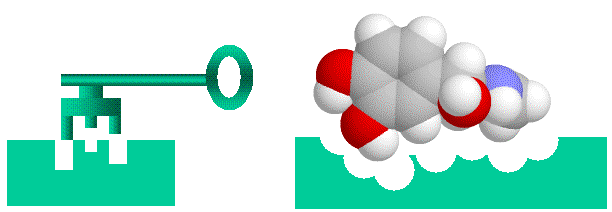 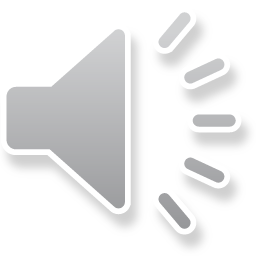 Ligand classification
 (intrinsic activity)
AGONISTS
Full agonist			Partial agonist
IA = 1			- dualist
				- IA in a range from 0‹ to ›1
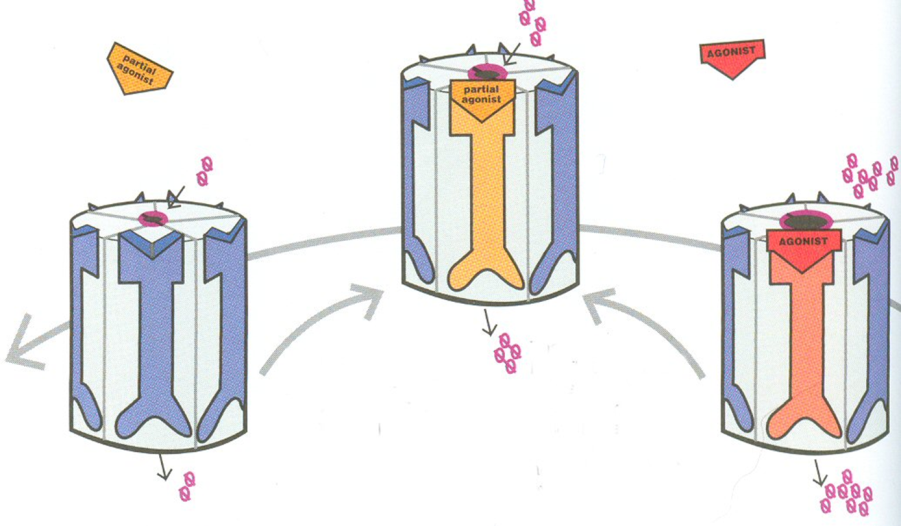 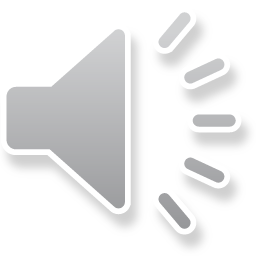 Ligand classification
Antagonists
IA = 0	
Blocks agonist binding to receptor

Inverse agonist
IA = -1
Stabilizes the receptor in the constitutive activity
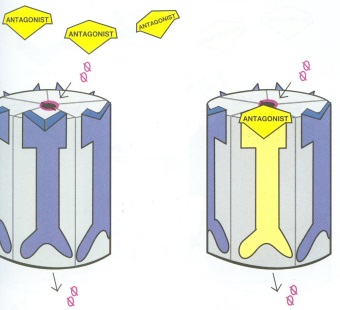 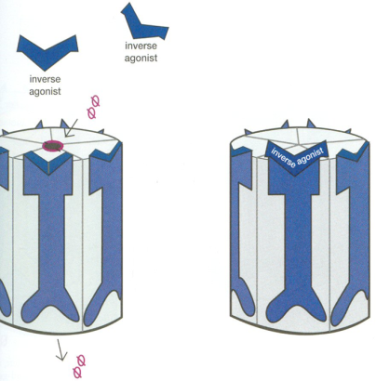 Receptor-effector system
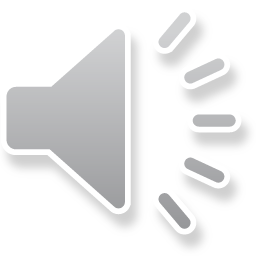 Relation between dose and effect
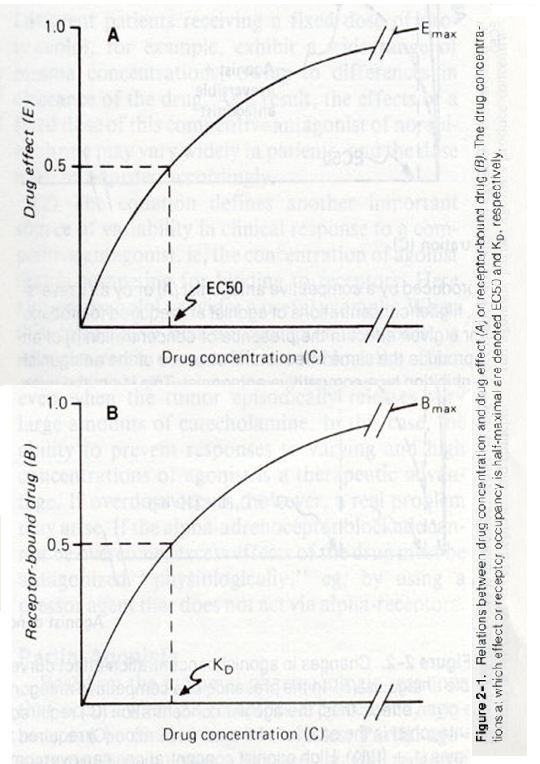 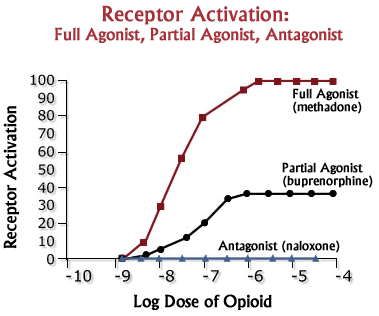 Spectrum of ligands
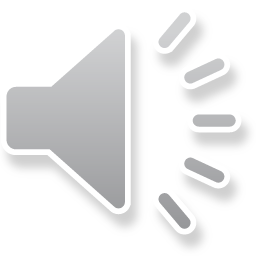 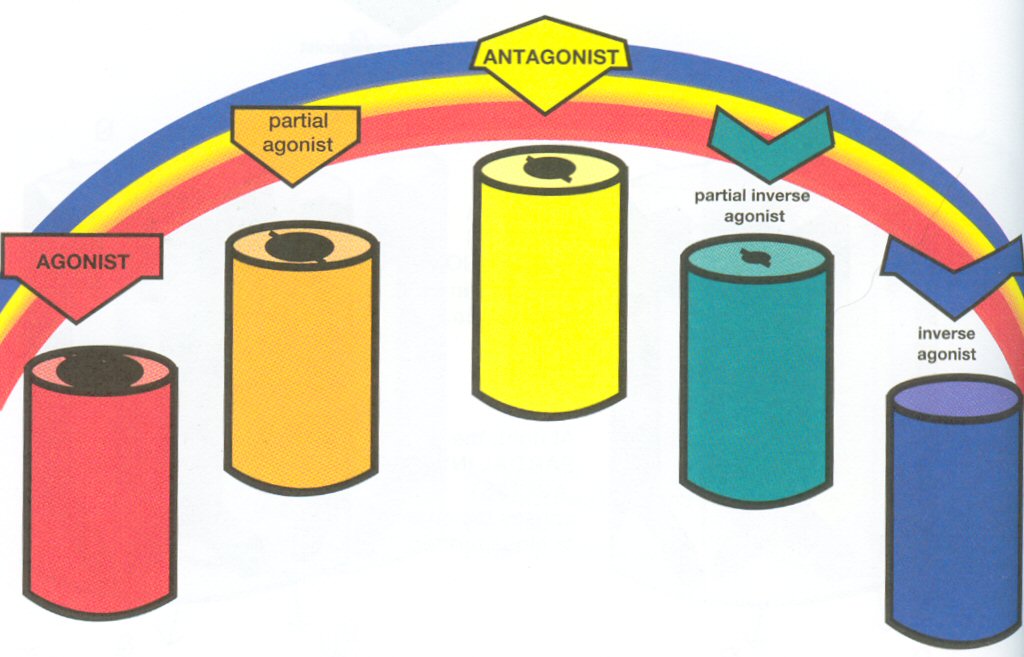 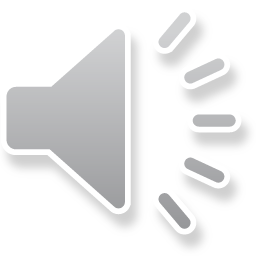 Antagonism
competitive 			    	 reversible
	non-competitive                     	 irreversible


at the receptor level
at the function level
Antagonism
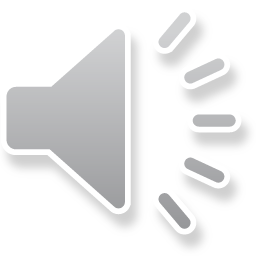 Competitive
ligands compete for the same binding site
 c of antagonist decreases agonist effect and inversely
the presence of antagonist incerases the amounts of agonist needed to evoke the effect

Non-competitive
allosteric antagonism
irreverzible bounds 
 c of agonist does not interrupt the effect of antagonist
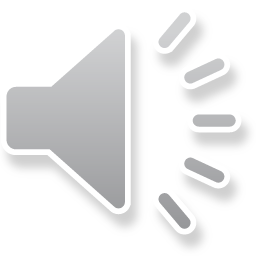 Regulation of receptor function
Regulation of receptor sensitivity and counts
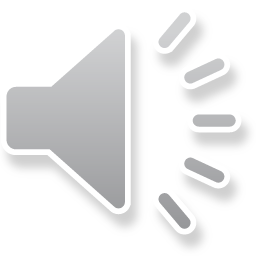 Receptor desensitization
reducing the sensitivity of the receptors after repeated agonist exposure

Tachyphylaxis – acute drug „tolerance“
reduced sensitivity to the active substance evolving quickly (minutes) → distortion of the signal cascade 
the reactivity of the organism returns to the original intensity after the elimination of the substance
Ex. of tachyphylaxis  – nitrates administration, ephedrine

Tolerance –  reduced sensitivity to the active substance, arising from the repeated administration of the drug (days – weeks) → down-regulation, internalization of the receptors
to achieve the original effect required increasingly higher doses of drug
the original reactivity of the organism returns to a certain period of time after discontinuation of the drug 
Ex. of tolerance – opioids administration
Regulation of receptor sensitivity and counts
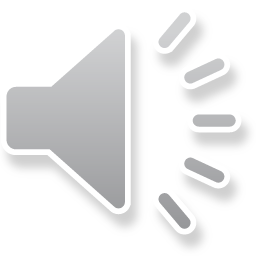 Hypersensitivity
incerase of receptor sensitivity/counts after chronic anatagonist exposure
 
Rebound phenomenom 
after discontinuation of long-term administered drugs return to its original state or ↑ intensity of the original condition (hypersensitivity of receptors to endogenous ligands → up-regulation)

Example: chronic administration of β blockers
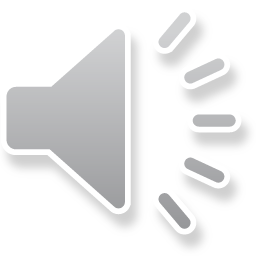 B. Non-receptor mechanism of action
Interaction with „non-receptor“ proteins
1. enzyme inhibition
2. block of ion channels 
3. block of transporters

„non-proteins“
binding to cellular components (ATB-ribosomes, hydroxyapatit, tubulin etc.)
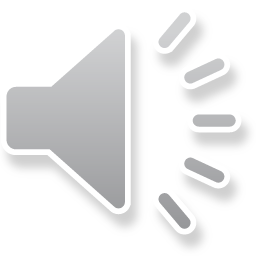 1. Enzyme inhibition
Competitive or non-competitive enzyme inhibitors

reversible
acetylcholinesteraze– physostigmine
phosphodiesteraze – methylxantine

irreversible:
Cyklooxygenaze – ASA (aspirin)
MAO-B – selegilin
aldehyddehydrogenaze– disulfiram
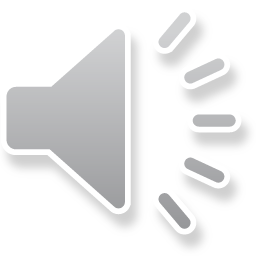 2. Ion channels
Calcium channel blockers (nifedipin, isradipin…)

Potassium channel blockers (flupirtin – selective neuronal potassium channel modulator, oral antidiabetics…)

Natrium channel blockers – local anesthetics
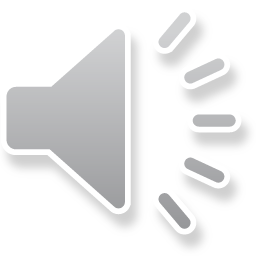 3. “Carriers“
Proton pump inhibitors (PPIs) – omeprazol 
Na+/K+ ATPasa inhibitors – digoxin
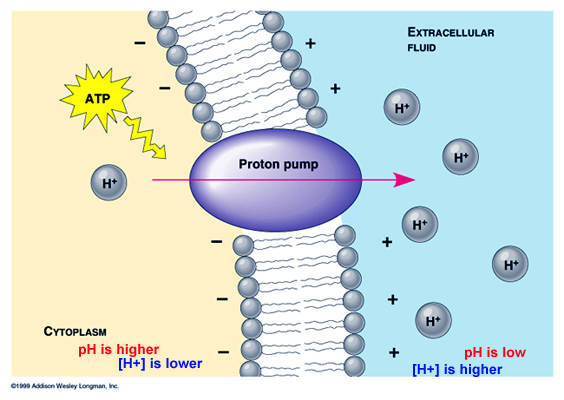 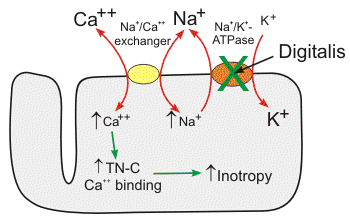